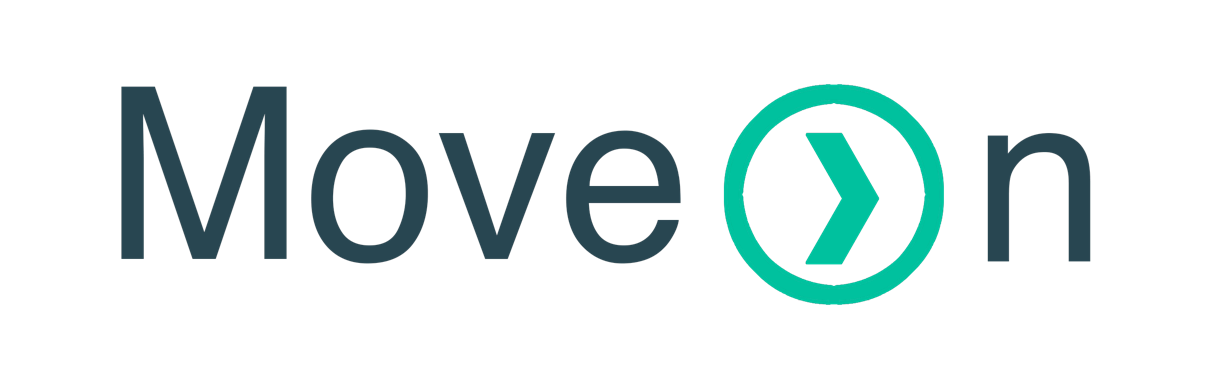 Car Sharing
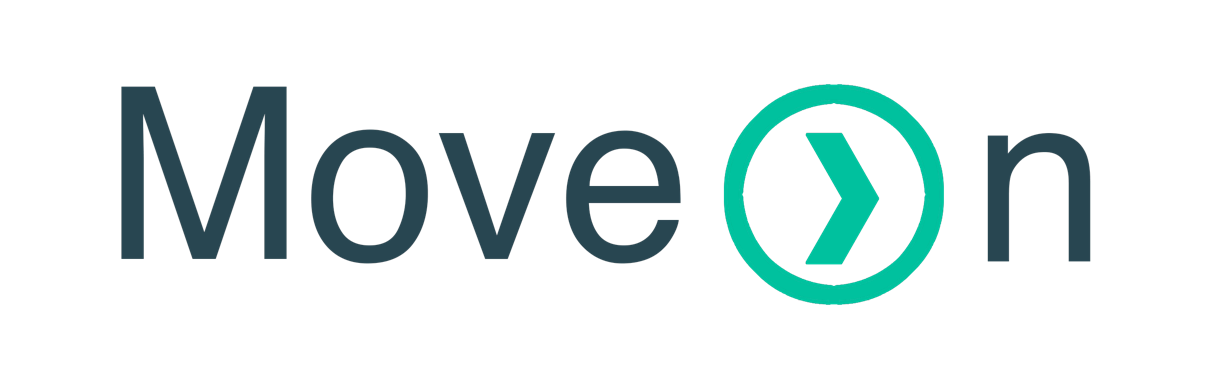 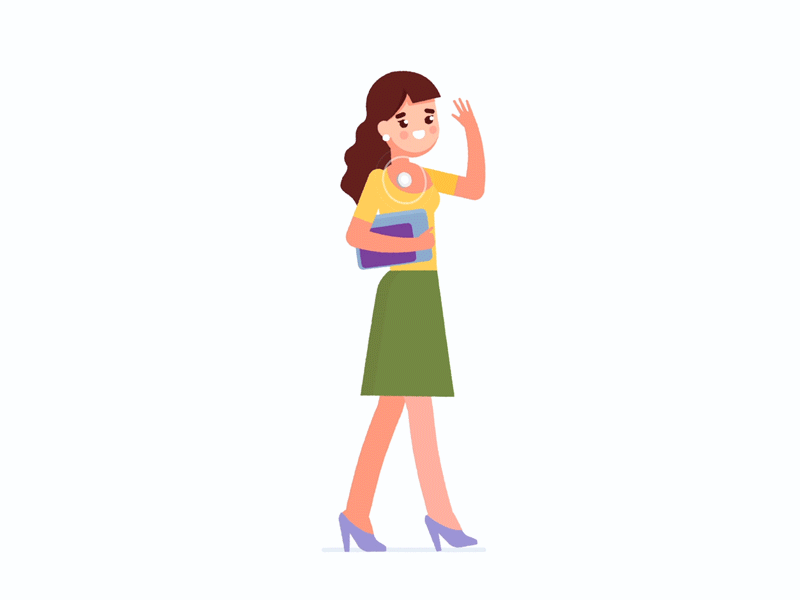 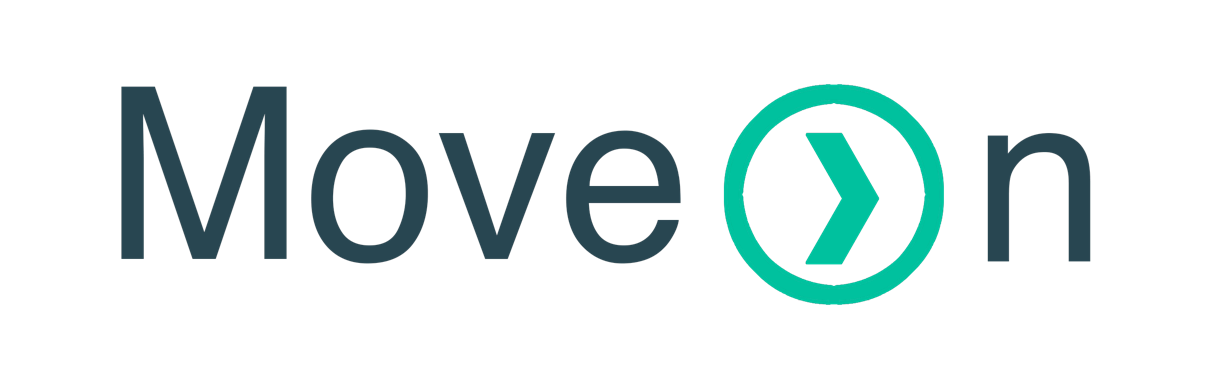 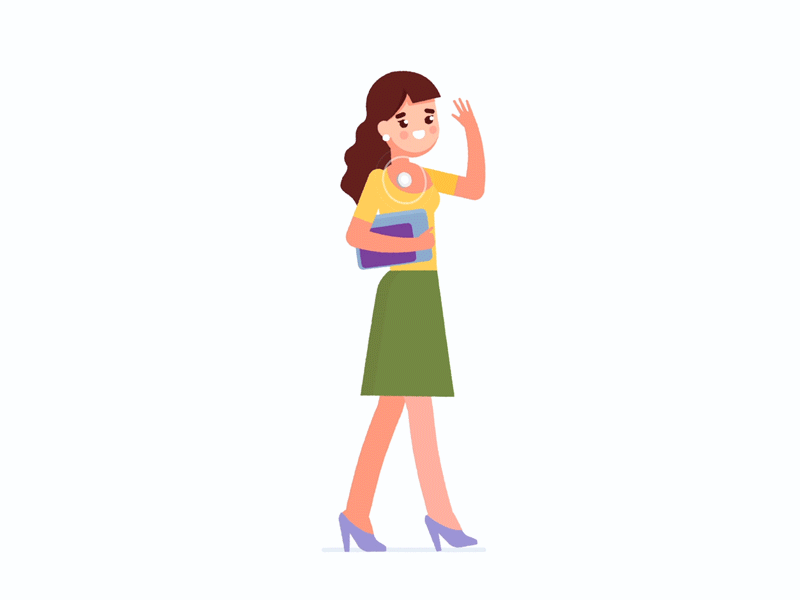 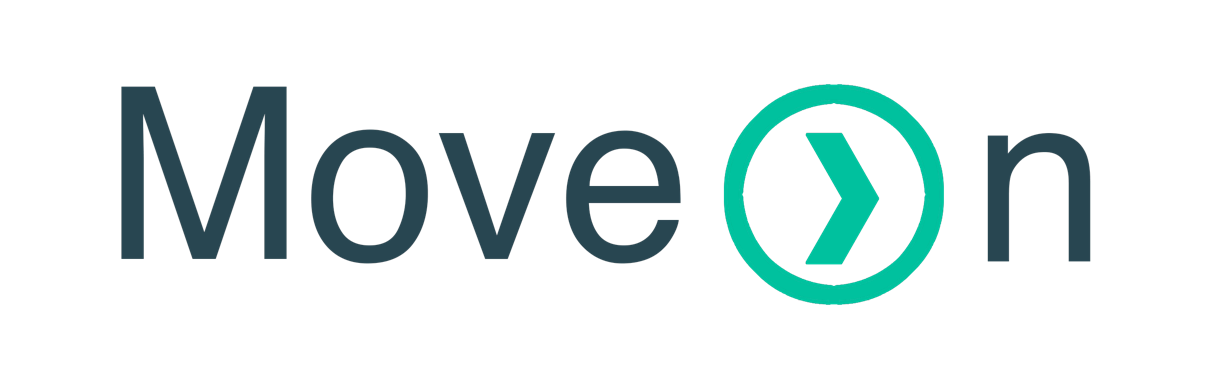 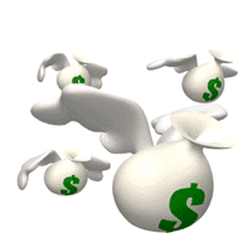 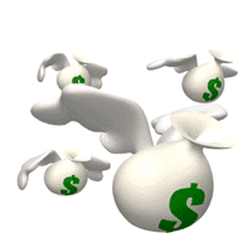 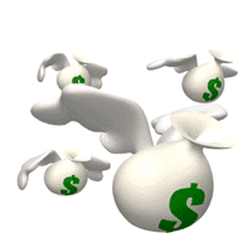 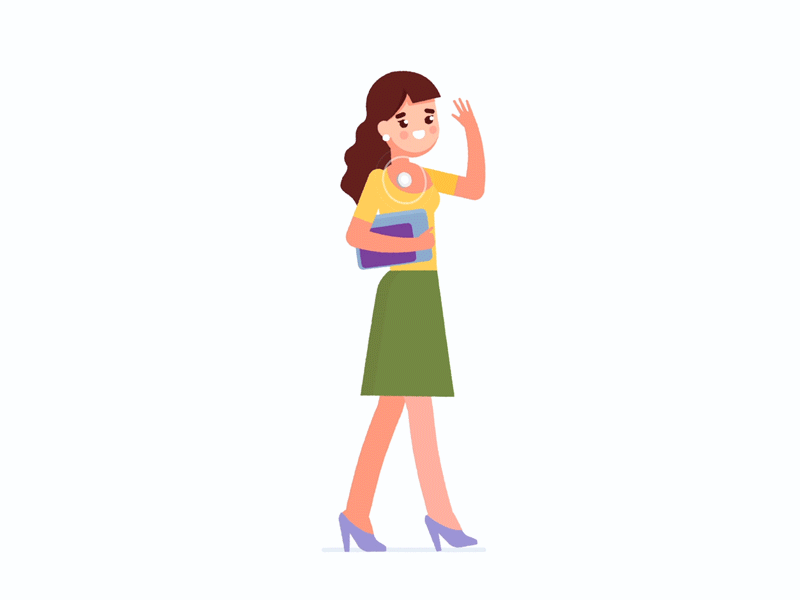 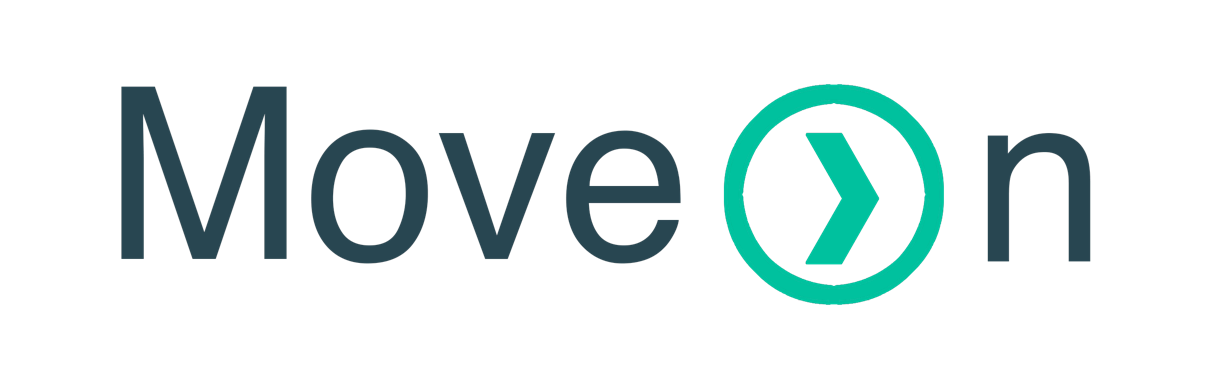 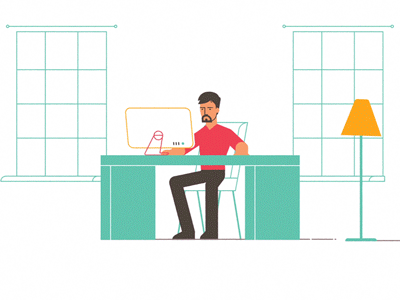 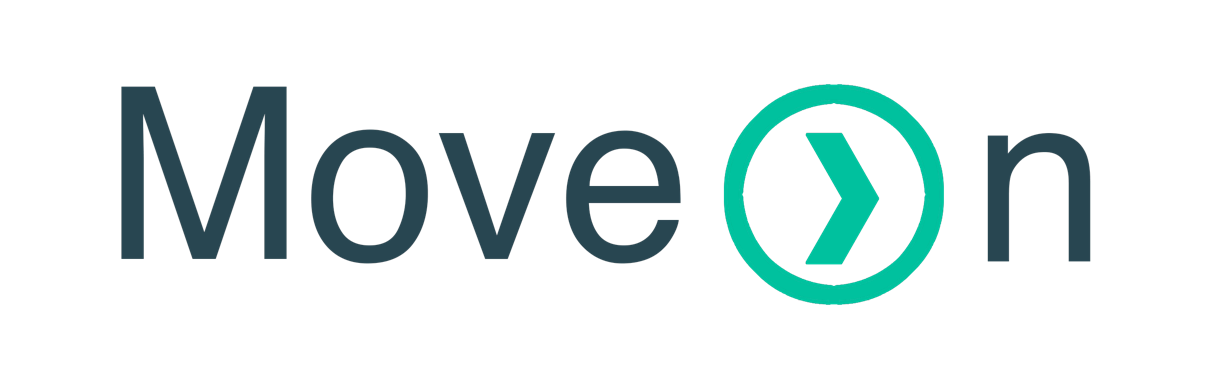 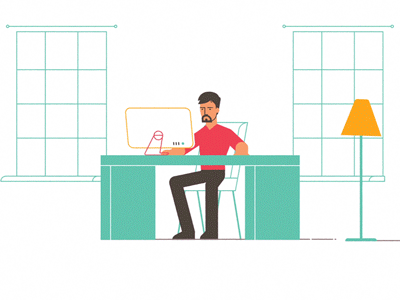 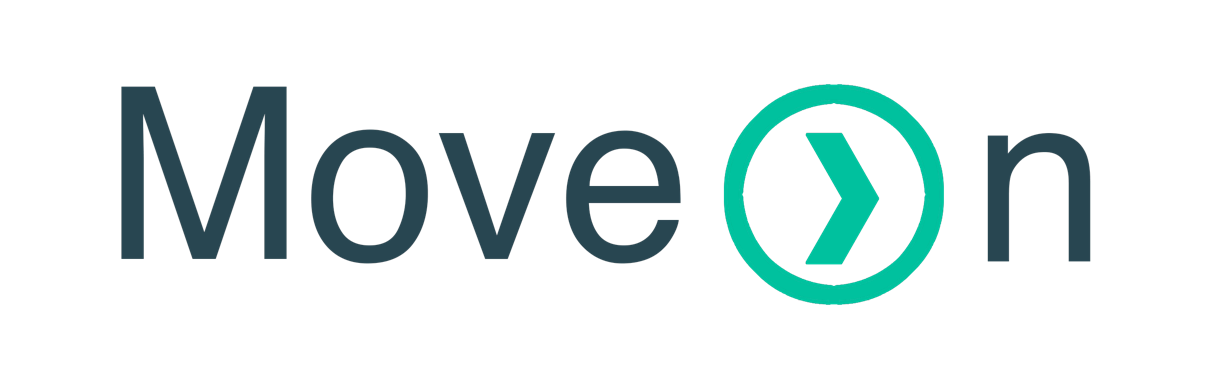 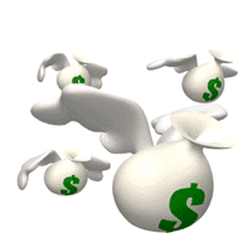 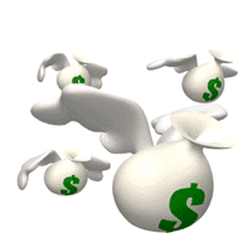 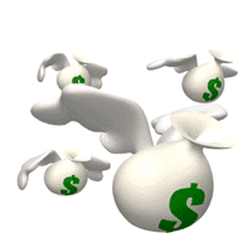 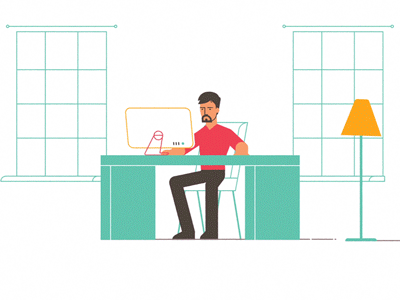 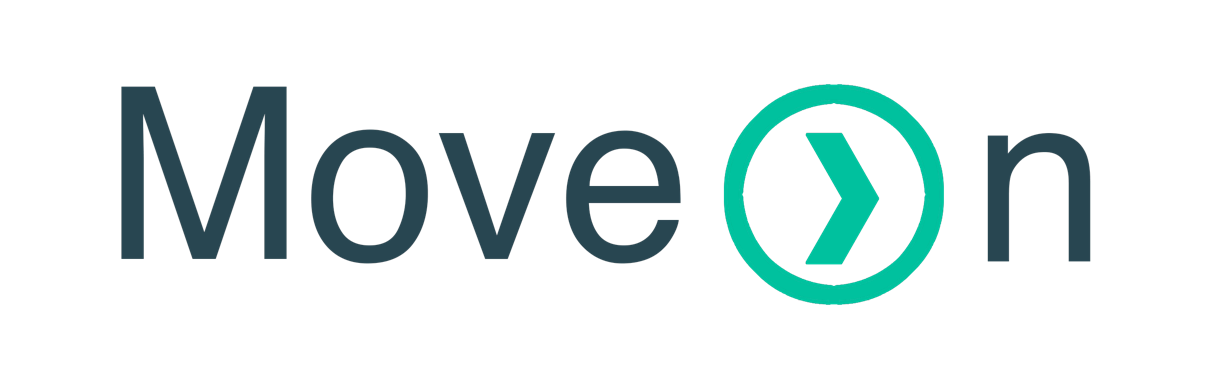 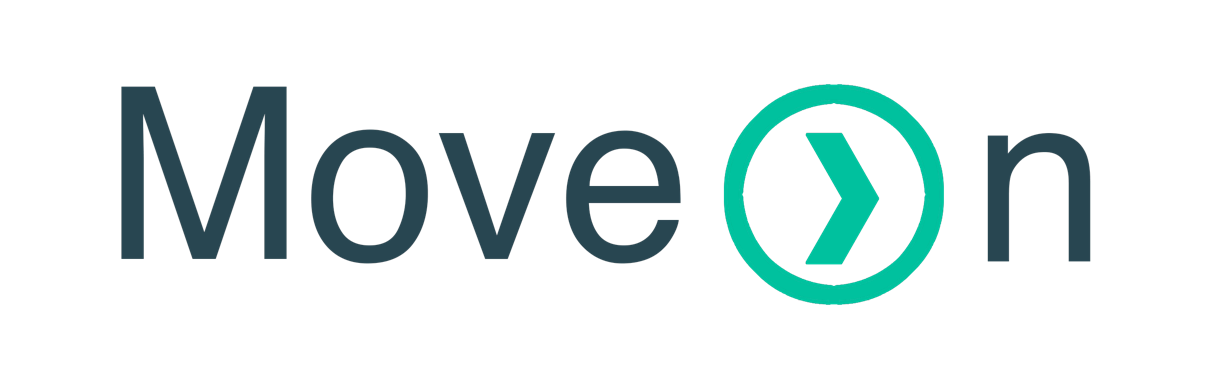 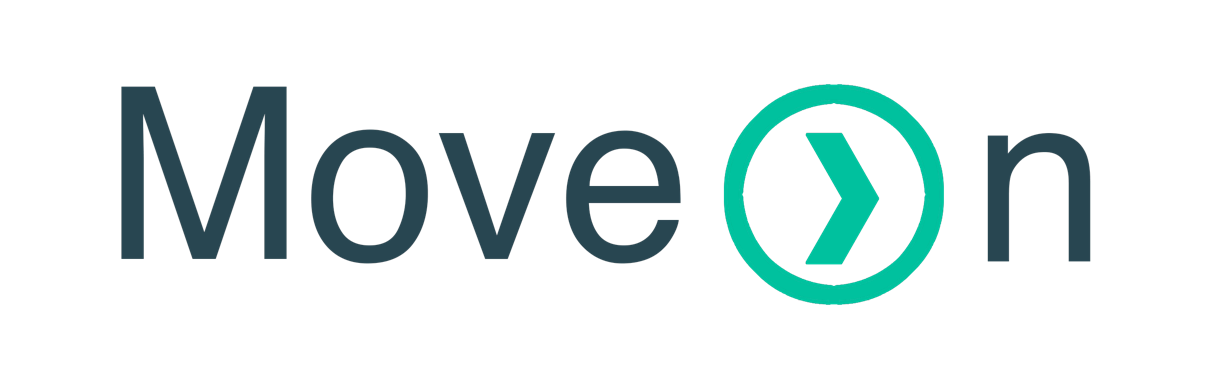 Free Parking
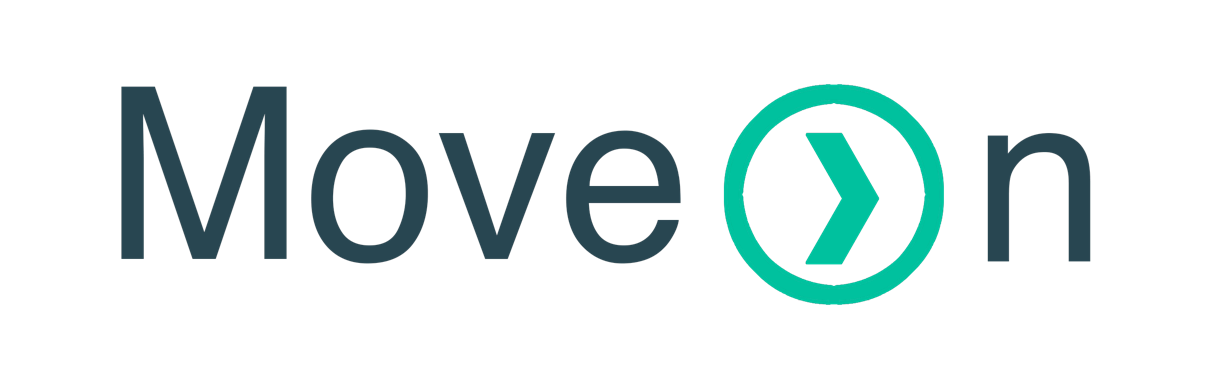 Free Parking
Trusted Renting
(Analyze Driving Style)
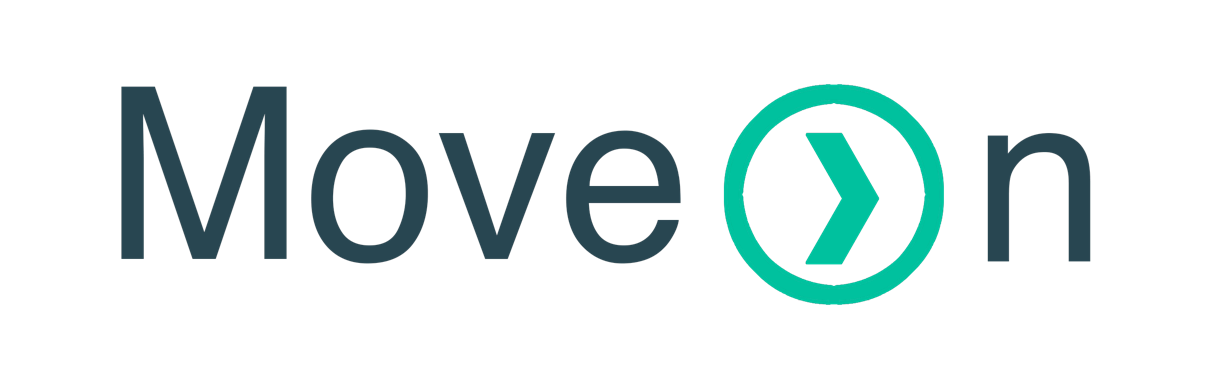 Free Parking
Trusted Renting
(Analyze Driving Style)
Make extra money
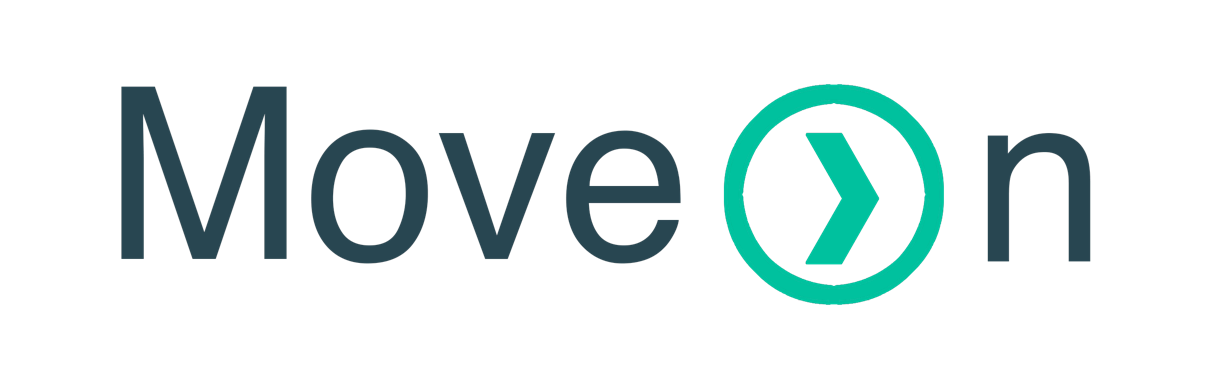 82m bizTravellers (EU)
Market Size
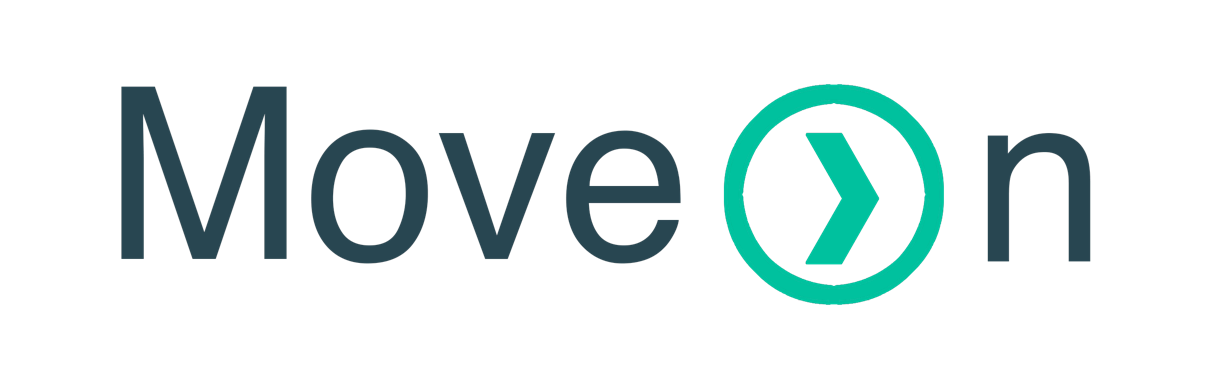 82m bizTravellers (EU)
27m travellers (Arlanda)
Market Size
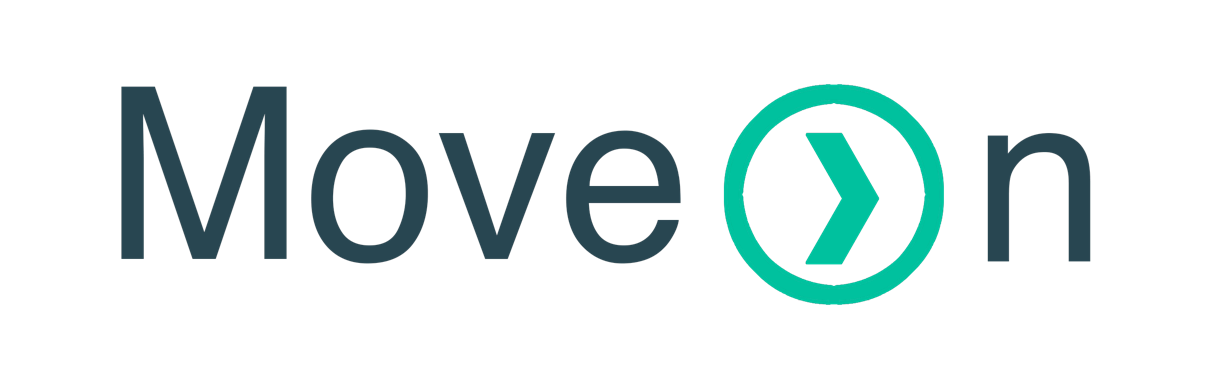 82m bizTravellers (EU)
27m travellers (Arlanda)
18k parking spots
Market Size
25% Commission
25% Commission
300€
25% Commission
75€Commission
300€
25% Commission
225€Earning
75€Commission
300€
+
Free Parking
25% Commission
225€Earning
75€Commission
300€
+
Free Parking
175€
750€
SAVE 450€
SAVE 400€
25% Commission
225€Earning
75€Commission
300€
+
Free Parking
175€
750€
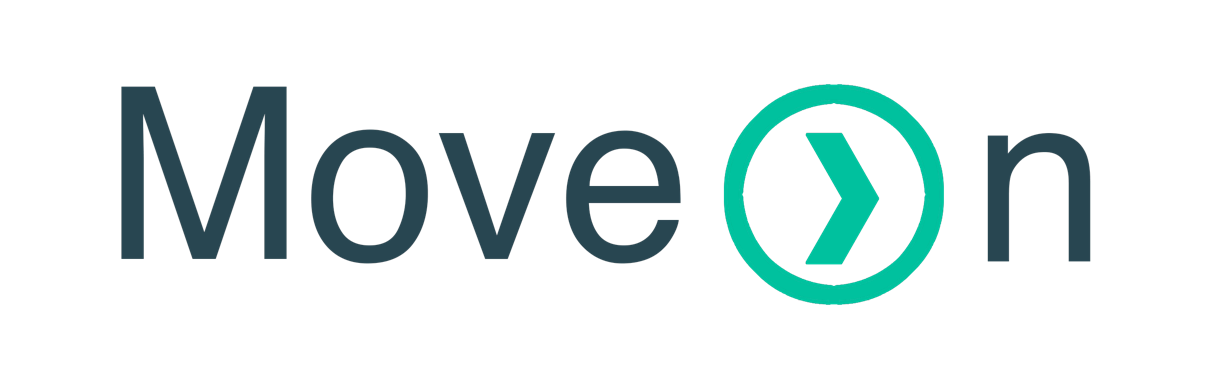 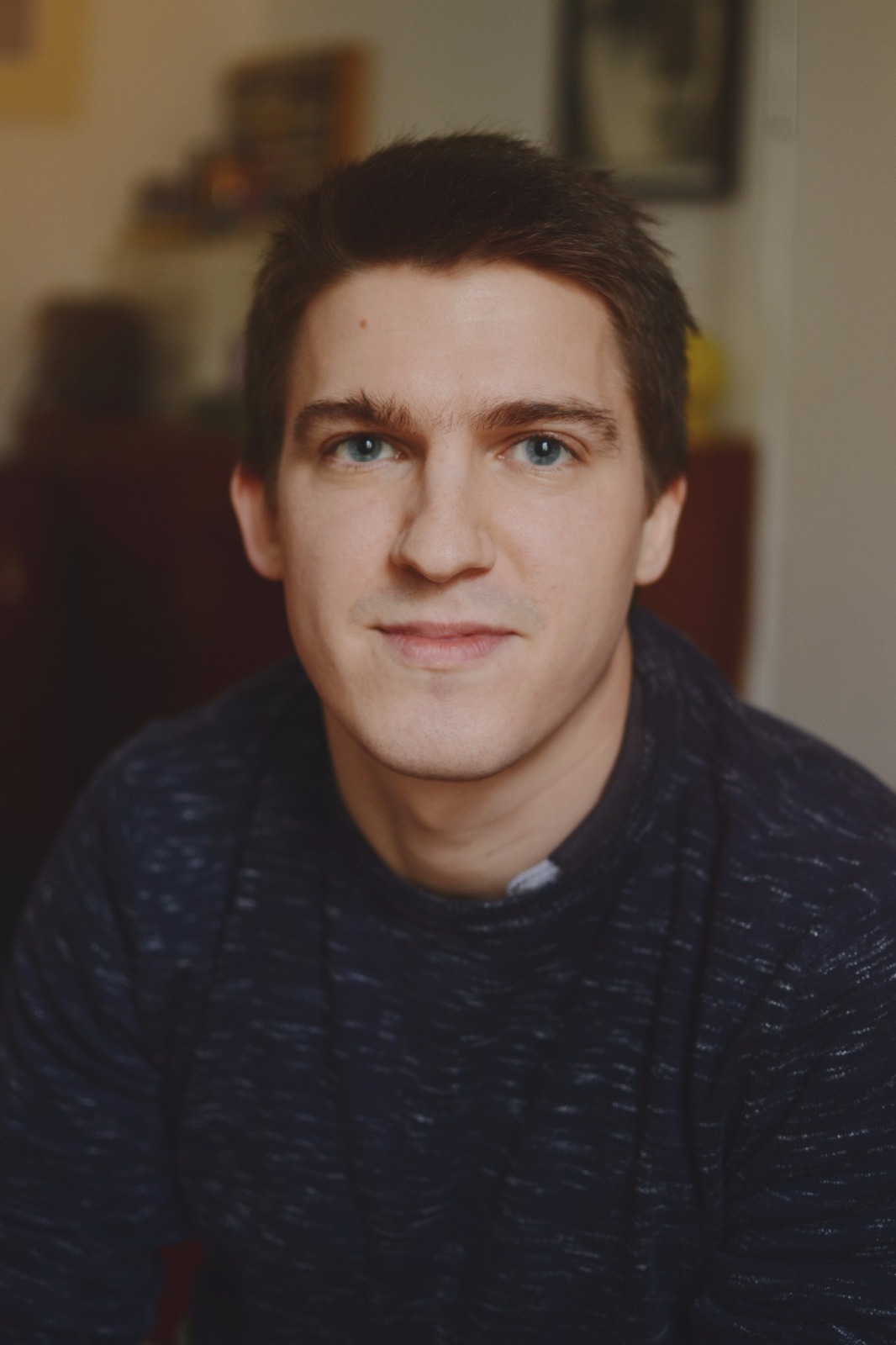 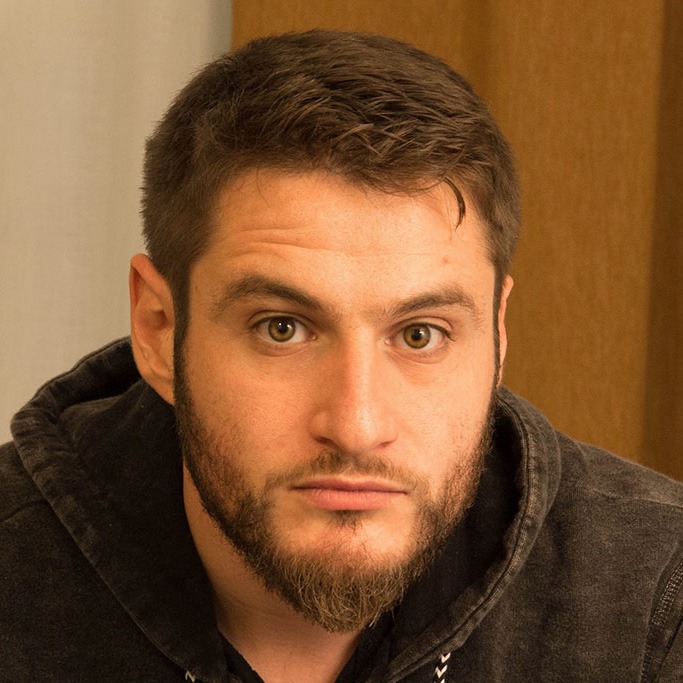 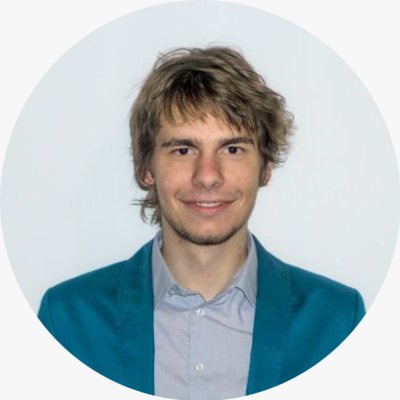 Massimo Perini
Charles Ferrari
Csaba Rohrer
Data Science
PhD Service Design
Data Science
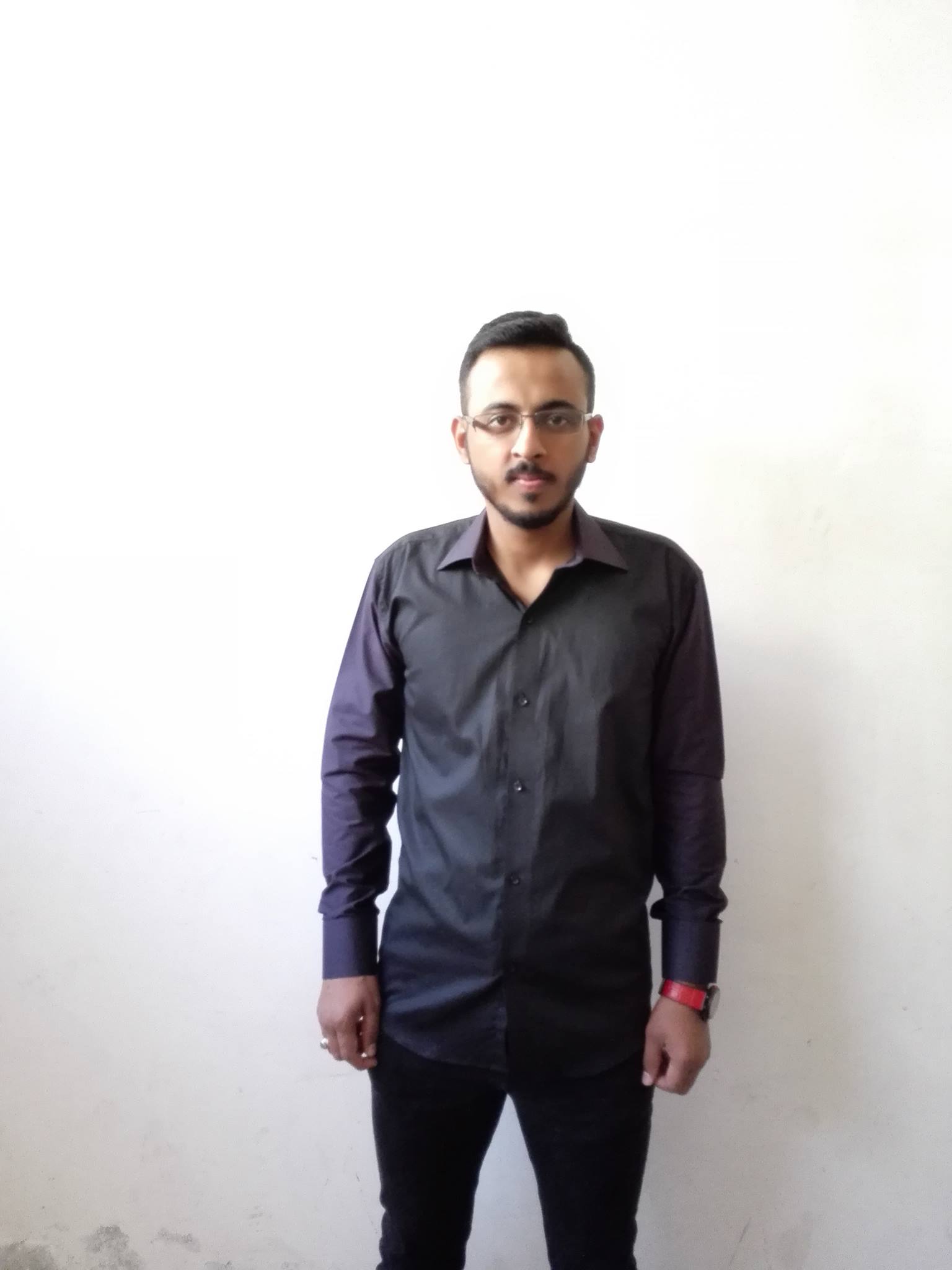 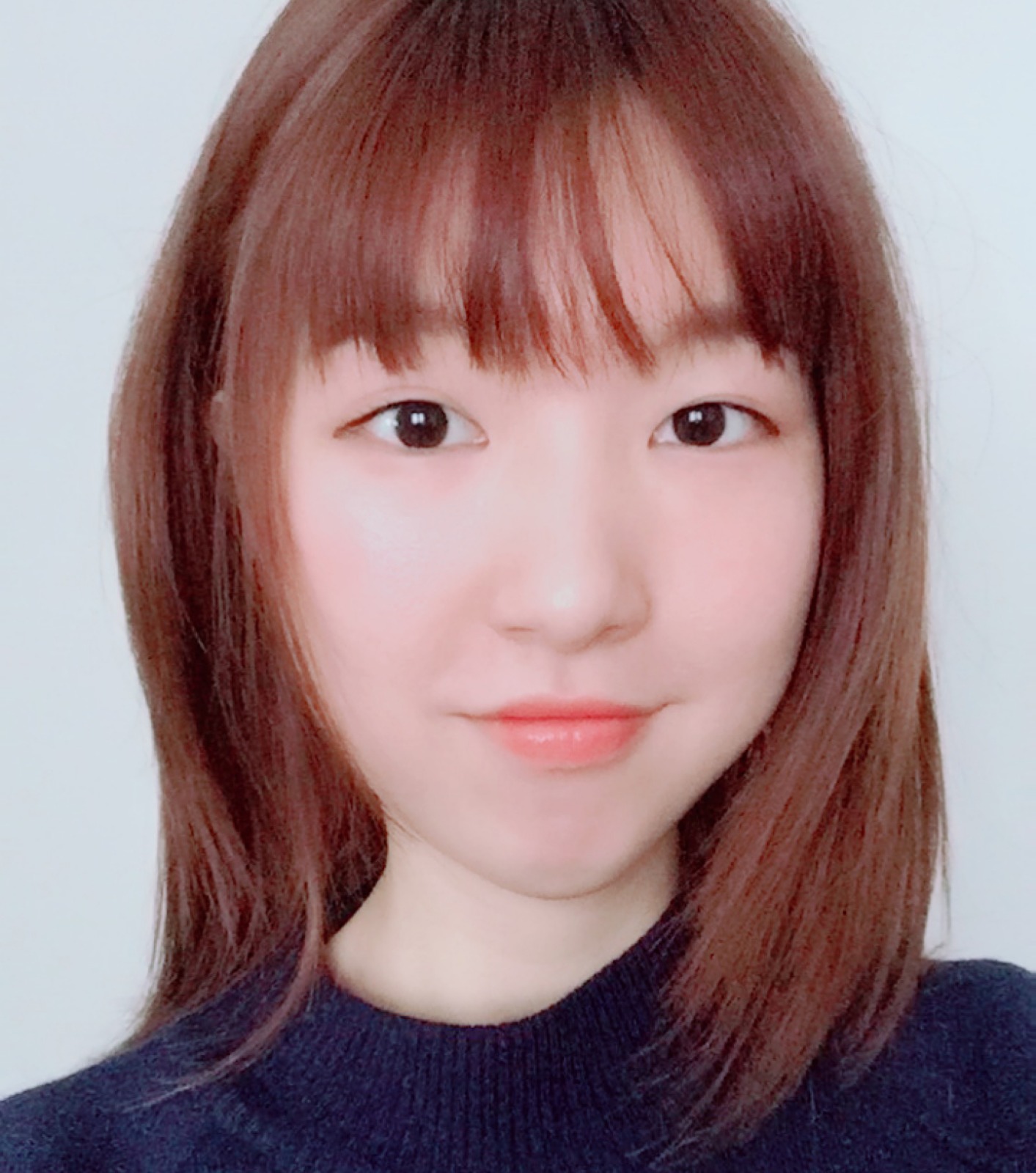 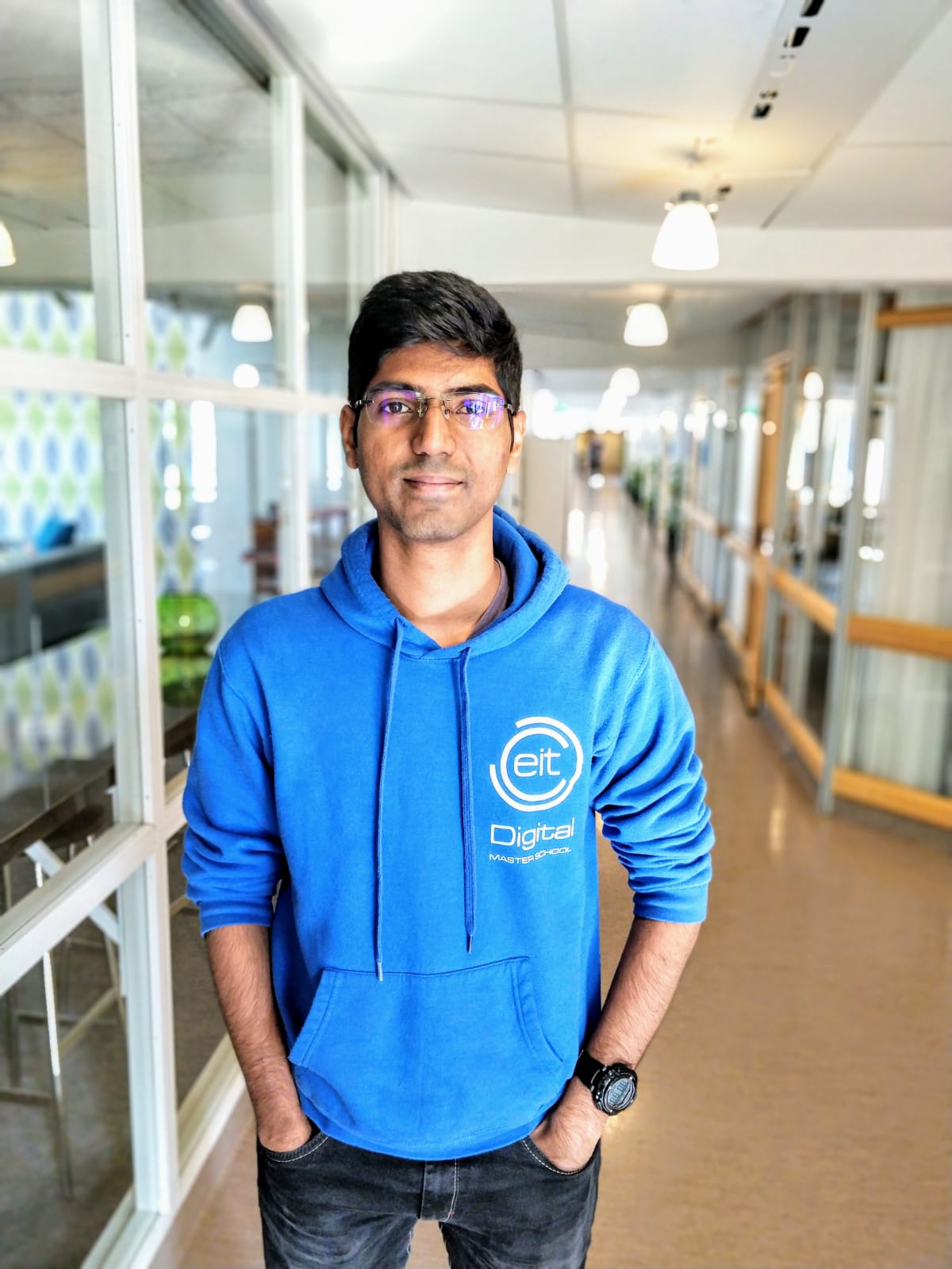 Santhos
Imran Syed
Zaiqiao Ye
Software
Software/IT
Design/UX
Trust
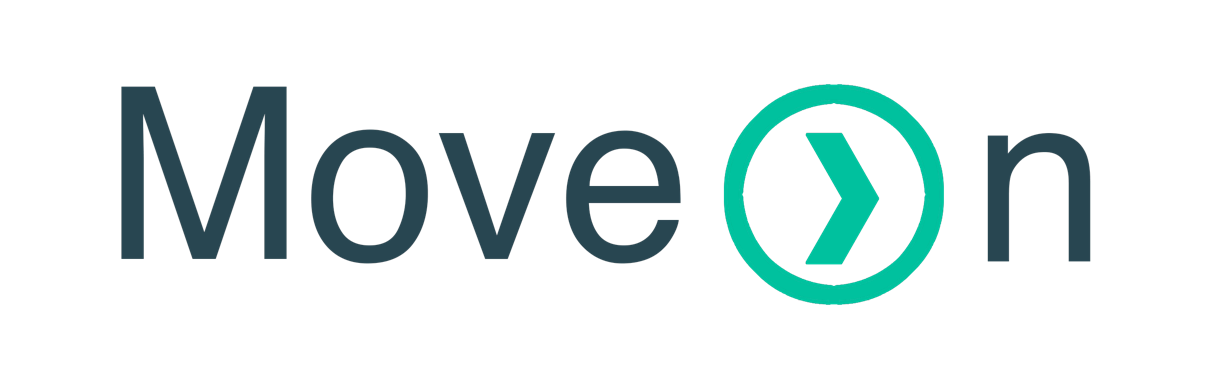 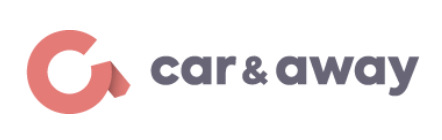 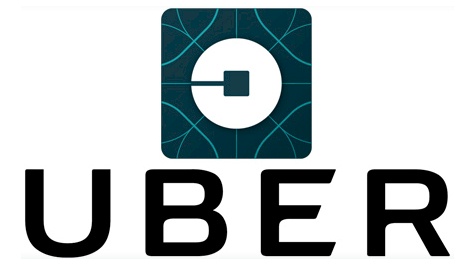 Convenience
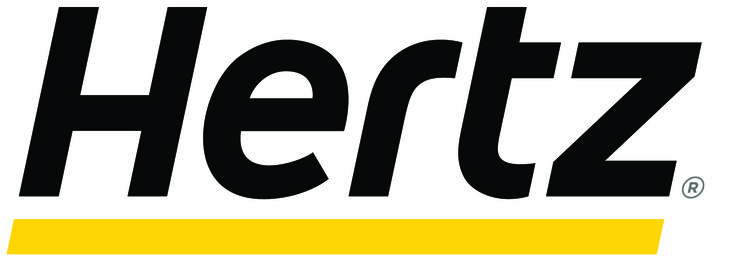 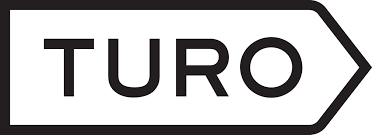 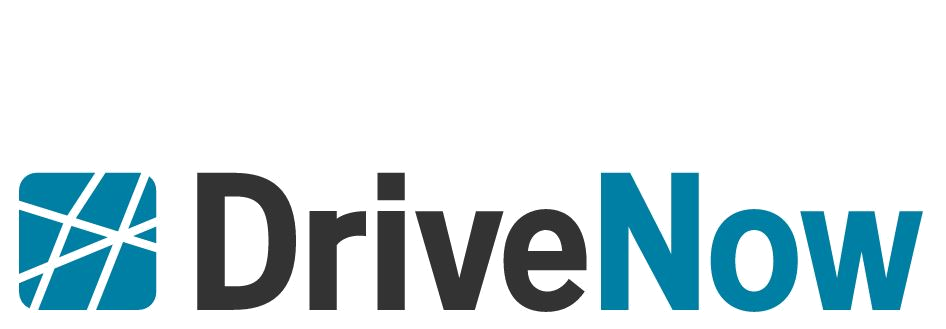 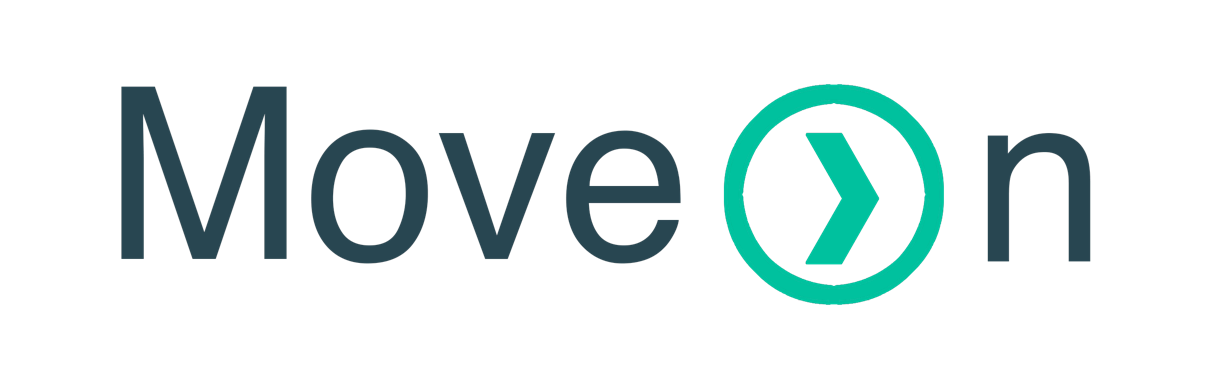 Europe
Schiphol
SwedaviaAirports
2021
StockholmArlanda
100M€Revenue
2020
2019
25M€Revenue
2018
2000 Cars
100 Cars
25 Parking Spots
Business
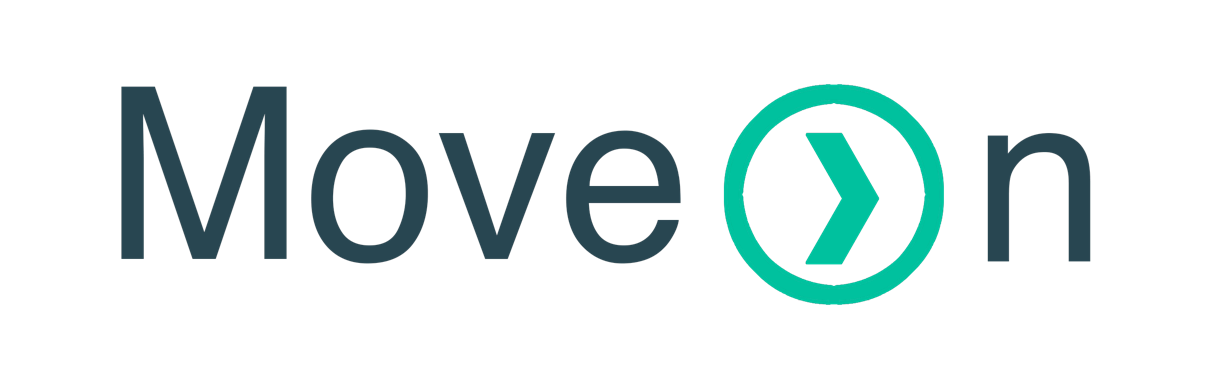 Sharing is CARing
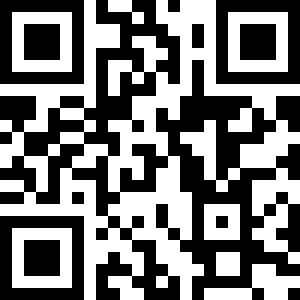 moveon.perini.me